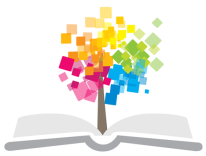 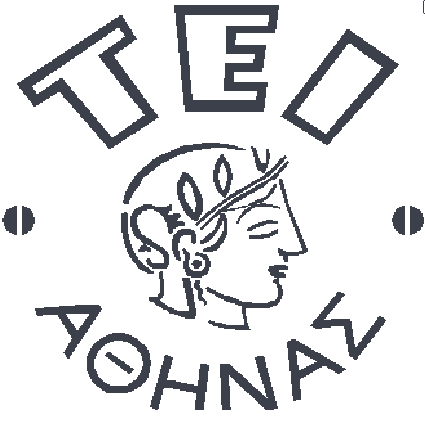 Ανοικτά Ακαδημαϊκά Μαθήματα στο ΤΕΙ Αθήνας
Ειδική Κοσμητολογία (Ε)
Ενότητα 6: Προσδιορισμός της υδάτωσης της κερατίνης με χρήση ταινιών συλλογής κερατινοκυττάρων
Δρ. Αθανασία Βαρβαρέσου
Αναπληρώτρια Καθηγήτρια Κοσμητολογίας
Τμήμα Αισθητικής και Κοσμητολογίας
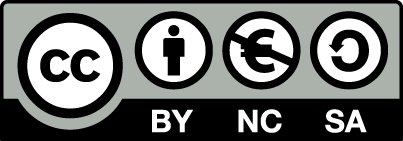 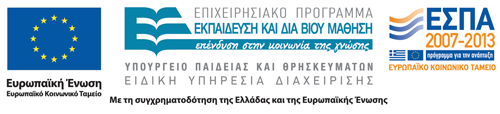 Χρήση ταινιών συλλογής κερατινοκυττάρων
Τα κερατινοκύτταρα αποπίπτουν από την επιφάνεια της επιδερμίδας είτε μεμονωμένα είτε ως συσσωματώματα (νιφάδες κερατινοκυττάρων). Η υδάτωση της κερατίνης καθορίζει σε μεγάλο βαθμό το ρυθμό απόπτωσης καθώς και το μέγεθος των συσσωματωμάτων.
Στη μέθοδο αυτή αφαιρούνται με ειδική κολλητική ταινία συσσωματώματα κερατινοκυττάρων (νιφάδες απολέπισης).
1
Ταινία συλλογής κερατινοκυττάρων
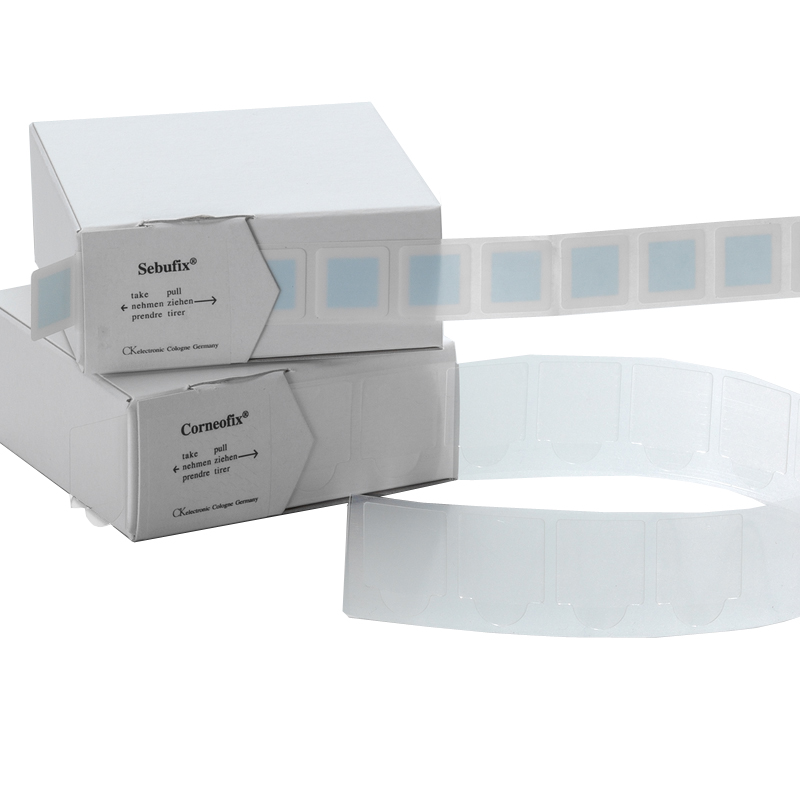 2
laboratorium.eprus.pl
Προετοιμασία του χώρου μέτρησης
Ο χώρος πρέπει να είναι κλιματιζόμενος για να εξασφαλισθούν σταθερές περιβαλλοντικές συνθήκες. 
Η θερμοκρασία και η σχετική υγρασία πρέπει να είναι 20oC και 40-60%, αντίστοιχα. 
Η μέτρηση δεν πρέπει να γίνεται κάτω από άμεσο ηλεκτρικό ή ηλιακό φως, διότι μπορεί να αυξηθεί η θερμοκρασία της εξεταζόμενης περιοχής και η μέτρηση να είναι ανακριβής. 
Όταν απαιτείται να πραγματοποιηθεί σειρά μετρήσεων σε βάθος χρόνου για την αξιολόγηση προϊόντος θα πρέπει οι μετρήσεις να γίνονται την ίδια ώρα της ημέρας και υπό τις ίδιες συνθήκες φωτισμού.
3
Προετοιμασία του εθελοντή 1/2
Αφήνεται να παραμείνει ο εθελοντής σε ηρεμία στο κλιματιζόμενο δωμάτιο για 10-20 λεπτά, ώστε να αποκατασταθεί η κυκλοφορία του αίματος. 
Η περιοχή που θα μετρηθεί δεν πρέπει να καλύπτεται από ρούχα. 
Η μέτρηση γίνεται σε περιοχή που δεν έχει τρίχες. Σε περίπτωση που απαιτείται μέτρηση σε περιοχή με τριχοφυΐα, τότε πρέπει να ξυριστεί 1 έως 2 ημέρες πριν τη μέτρηση.
4
Προετοιμασία του εθελοντή 2/2
Η περιοχή που θα μετρηθεί θα πρέπει να είναι ελεύθερη καλλυντικού προϊόντος 2 ώρες πριν και να μην έχει προϊόντα μακιγιάζ. 20 λεπτά πριν τη μέτρηση καθαρίζεται η περιοχή με λίγο νερό, ταμπονάρεται ελαφρά και αφήνεται να στεγνώσει. 
Αν χρειάζεται επανάληψη της μέτρησης στο ίδιο σημείο θα πρέπει να μεσολαβήσουν 10 δευτερόλεπτα μεταξύ των διαδοχικών μετρήσεων για να μην αυξηθεί η θερμοκρασία του δέρματος και είναι ανακριβείς οι μετρήσεις.
5
Εκτέλεση της άσκησης 1/2
Τοποθετείται η ταινία στην προσδιοριζόμενη περιοχή και αποκολλάται μαζί με τα κερατινοκύτταρα.
Τοποθετείται κατόπιν η ταινία με τα κερατινοκύτταρα σε συσκευή που φέρει κάμερα UVA (Visioscan) και τα συσσωματώματα απεικονίζονται στην οθόνη του υπολογιστή ως κηλίδες.
Με τη βοήθεια του λογισμικού προσδιορίζεται το πάχος του συσσωματώματος, ο δείκτης απόπτωσης (desquamation index) και έμμεσα η υδάτωση της κερατίνης στιβάδας.
6
Εκτέλεση της άσκησης 2/2
Στο ξηρό, αφυδατωμένο δέρμα παρατηρούνται πολλά,  παχιά συσσωματώματα και μεγάλος δείκτης απόπτωσης. Επίσης το μέγεθος των κερατινοκυττάρων μπορεί να χρησιμεύσει για τον προσδιορισμό της αναπαραγωγικής-αναγεννητικής ικανότητας του δέρματος. Όσο μεγαλύτερος είναι ο ρυθμός αναπαραγωγής, τόσο μικρότερο είναι το μέγεθος των κερατινοκυττάρων.
7
Απεικόνιση-αποτελέσματα
8
Πίνακας 1/2
Θερμοκρασία =…., Σχετική υγρασία = ….
9
Πίνακας 2/2
Cornfine = Εμβαδόν του τμήματος της ταινίας (mm2) που είναι καλυμμένο με κερατινοκύτταρα
Corncoarse = Αναλογία του εμβαδού της περιοχής που καλύπτεται από κερατινοκύτταρα σε σύγκριση με το εμβαδόν της ακάλυπτης περιοχής.
Cornidx = Δείκτης απόπτωσης
G0-G4 = Αναλογία των κερατινοκυττάρων ανά κατηγορία πάχους κερατινοκυττάρων  (G0: πολύ λεπτές φολίδες…..G4: οι παχύτερες φολίδες).
10
Τέλος Ενότητας
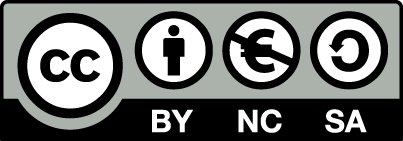 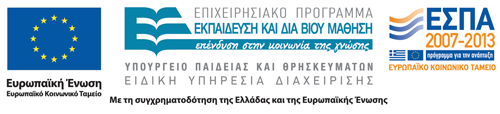 Σημειώματα
Σημείωμα Αναφοράς
Copyright Τεχνολογικό Εκπαιδευτικό Ίδρυμα Αθήνας, Αθανασία Βαρβαρέσου 2014. Αθανασία Βαρβαρέσου. «Ειδική Κοσμητολογία (Ε). Ενότητα 6: Προσδιορισμός της υδάτωσης της κερατίνης με χρήση ταινιών συλλογής κερατινοκυττάρων». Έκδοση: 1.0. Αθήνα 2014. Διαθέσιμο από τη δικτυακή διεύθυνση: ocp.teiath.gr.
Σημείωμα Αδειοδότησης
Το παρόν υλικό διατίθεται με τους όρους της άδειας χρήσης Creative Commons Αναφορά, Μη Εμπορική Χρήση Παρόμοια Διανομή 4.0 [1] ή μεταγενέστερη, Διεθνής Έκδοση.   Εξαιρούνται τα αυτοτελή έργα τρίτων π.χ. φωτογραφίες, διαγράμματα κ.λ.π., τα οποία εμπεριέχονται σε αυτό. Οι όροι χρήσης των έργων τρίτων επεξηγούνται στη διαφάνεια  «Επεξήγηση όρων χρήσης έργων τρίτων». 
Τα έργα για τα οποία έχει ζητηθεί άδεια  αναφέρονται στο «Σημείωμα  Χρήσης Έργων Τρίτων».
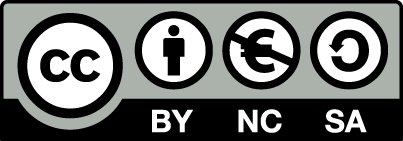 [1] http://creativecommons.org/licenses/by-nc-sa/4.0/ 
Ως Μη Εμπορική ορίζεται η χρήση:
που δεν περιλαμβάνει άμεσο ή έμμεσο οικονομικό όφελος από την χρήση του έργου, για το διανομέα του έργου και αδειοδόχο
που δεν περιλαμβάνει οικονομική συναλλαγή ως προϋπόθεση για τη χρήση ή πρόσβαση στο έργο
που δεν προσπορίζει στο διανομέα του έργου και αδειοδόχο έμμεσο οικονομικό όφελος (π.χ. διαφημίσεις) από την προβολή του έργου σε διαδικτυακό τόπο
Ο δικαιούχος μπορεί να παρέχει στον αδειοδόχο ξεχωριστή άδεια να χρησιμοποιεί το έργο για εμπορική χρήση, εφόσον αυτό του ζητηθεί.
Επεξήγηση όρων χρήσης έργων τρίτων
Δεν επιτρέπεται η επαναχρησιμοποίηση του έργου, παρά μόνο εάν ζητηθεί εκ νέου άδεια από το δημιουργό.
©
διαθέσιμο με άδεια CC-BY
Επιτρέπεται η επαναχρησιμοποίηση του έργου και η δημιουργία παραγώγων αυτού με απλή αναφορά του δημιουργού.
διαθέσιμο με άδεια CC-BY-SA
Επιτρέπεται η επαναχρησιμοποίηση του έργου με αναφορά του δημιουργού, και διάθεση του έργου ή του παράγωγου αυτού με την ίδια άδεια.
διαθέσιμο με άδεια CC-BY-ND
Επιτρέπεται η επαναχρησιμοποίηση του έργου με αναφορά του δημιουργού. 
Δεν επιτρέπεται η δημιουργία παραγώγων του έργου.
διαθέσιμο με άδεια CC-BY-NC
Επιτρέπεται η επαναχρησιμοποίηση του έργου με αναφορά του δημιουργού. 
Δεν επιτρέπεται η εμπορική χρήση του έργου.
Επιτρέπεται η επαναχρησιμοποίηση του έργου με αναφορά του δημιουργού
και διάθεση του έργου ή του παράγωγου αυτού με την ίδια άδεια.
Δεν επιτρέπεται η εμπορική χρήση του έργου.
διαθέσιμο με άδεια CC-BY-NC-SA
διαθέσιμο με άδεια CC-BY-NC-ND
Επιτρέπεται η επαναχρησιμοποίηση του έργου με αναφορά του δημιουργού.
Δεν επιτρέπεται η εμπορική χρήση του έργου και η δημιουργία παραγώγων του.
διαθέσιμο με άδεια 
CC0 Public Domain
Επιτρέπεται η επαναχρησιμοποίηση του έργου, η δημιουργία παραγώγων αυτού και η εμπορική του χρήση, χωρίς αναφορά του δημιουργού.
Επιτρέπεται η επαναχρησιμοποίηση του έργου, η δημιουργία παραγώγων αυτού και η εμπορική του χρήση, χωρίς αναφορά του δημιουργού.
διαθέσιμο ως κοινό κτήμα
χωρίς σήμανση
Συνήθως δεν επιτρέπεται η επαναχρησιμοποίηση του έργου.
Διατήρηση Σημειωμάτων
Οποιαδήποτε αναπαραγωγή ή διασκευή του υλικού θα πρέπει να συμπεριλαμβάνει:
το Σημείωμα Αναφοράς
το Σημείωμα Αδειοδότησης
τη δήλωση Διατήρησης Σημειωμάτων
το Σημείωμα Χρήσης Έργων Τρίτων (εφόσον υπάρχει)
μαζί με τους συνοδευόμενους υπερσυνδέσμους.
Χρηματοδότηση
Το παρόν εκπαιδευτικό υλικό έχει αναπτυχθεί στo πλαίσιo του εκπαιδευτικού έργου του διδάσκοντα.
Το έργο «Ανοικτά Ακαδημαϊκά Μαθήματα στο ΤΕΙ Αθηνών» έχει χρηματοδοτήσει μόνο την αναδιαμόρφωση του εκπαιδευτικού υλικού. 
Το έργο υλοποιείται στο πλαίσιο του Επιχειρησιακού Προγράμματος «Εκπαίδευση και Δια Βίου Μάθηση» και συγχρηματοδοτείται από την Ευρωπαϊκή Ένωση (Ευρωπαϊκό Κοινωνικό Ταμείο) και από εθνικούς πόρους.
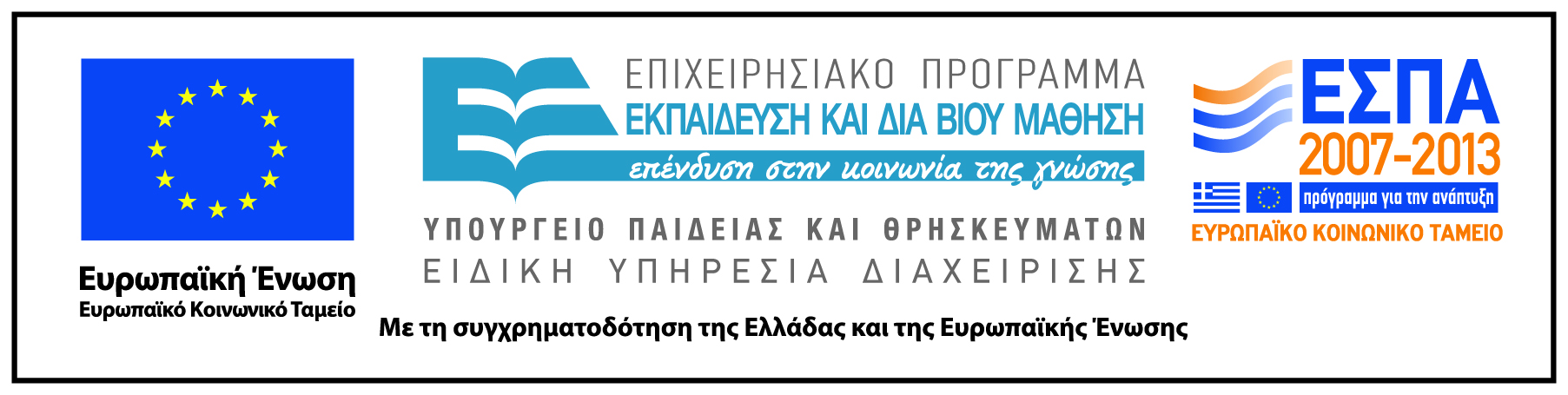